Joint Risk Assessment
at the Human-Animal-Environment Interface
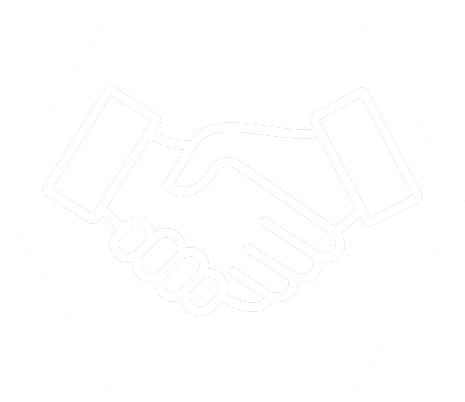 MODULE 2
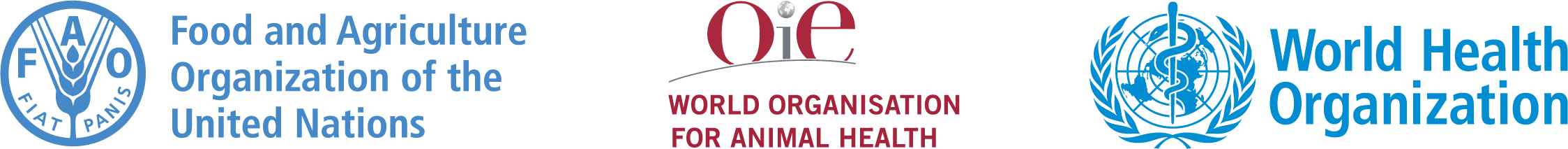 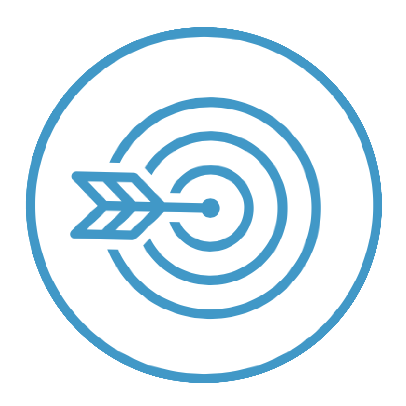 Table of contents
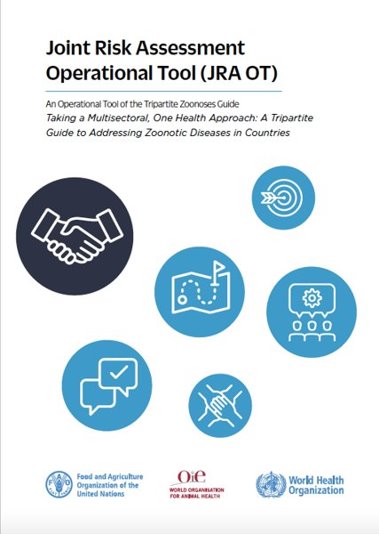 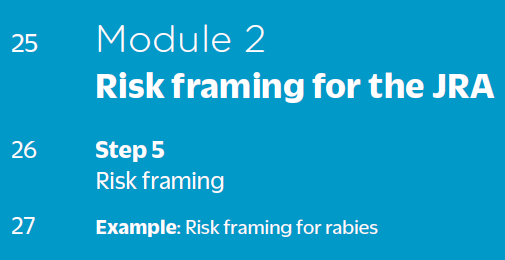 2
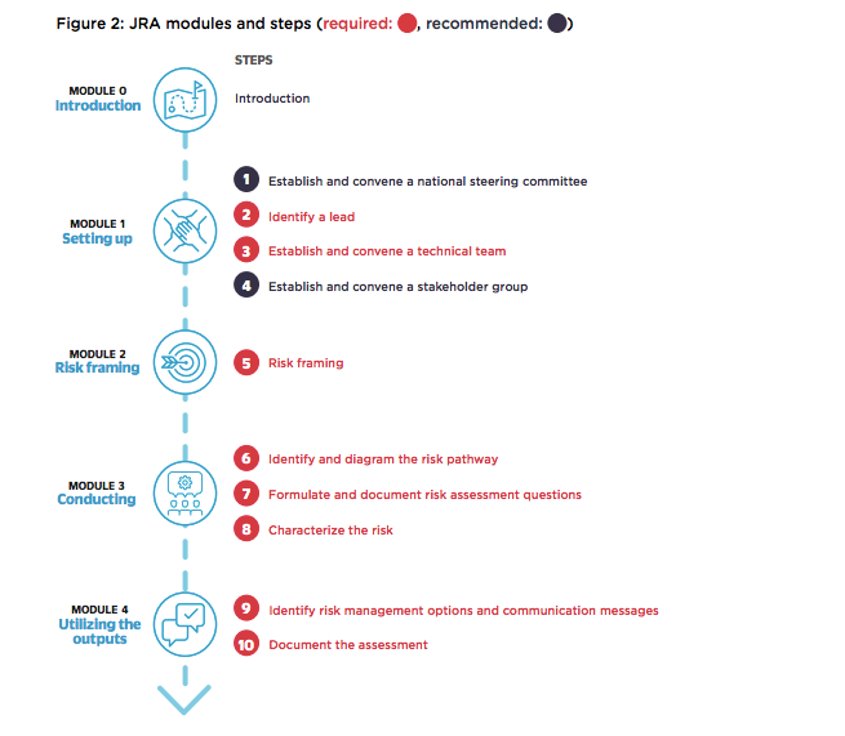 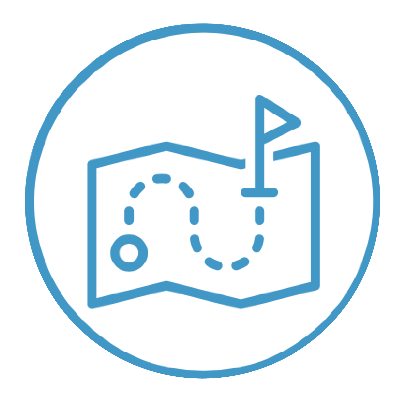 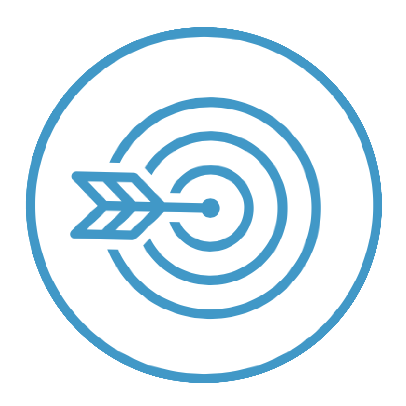 JRA modules & steps
You are here
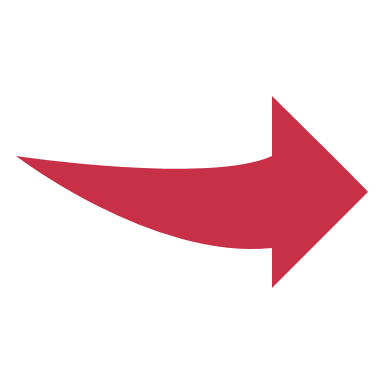 3
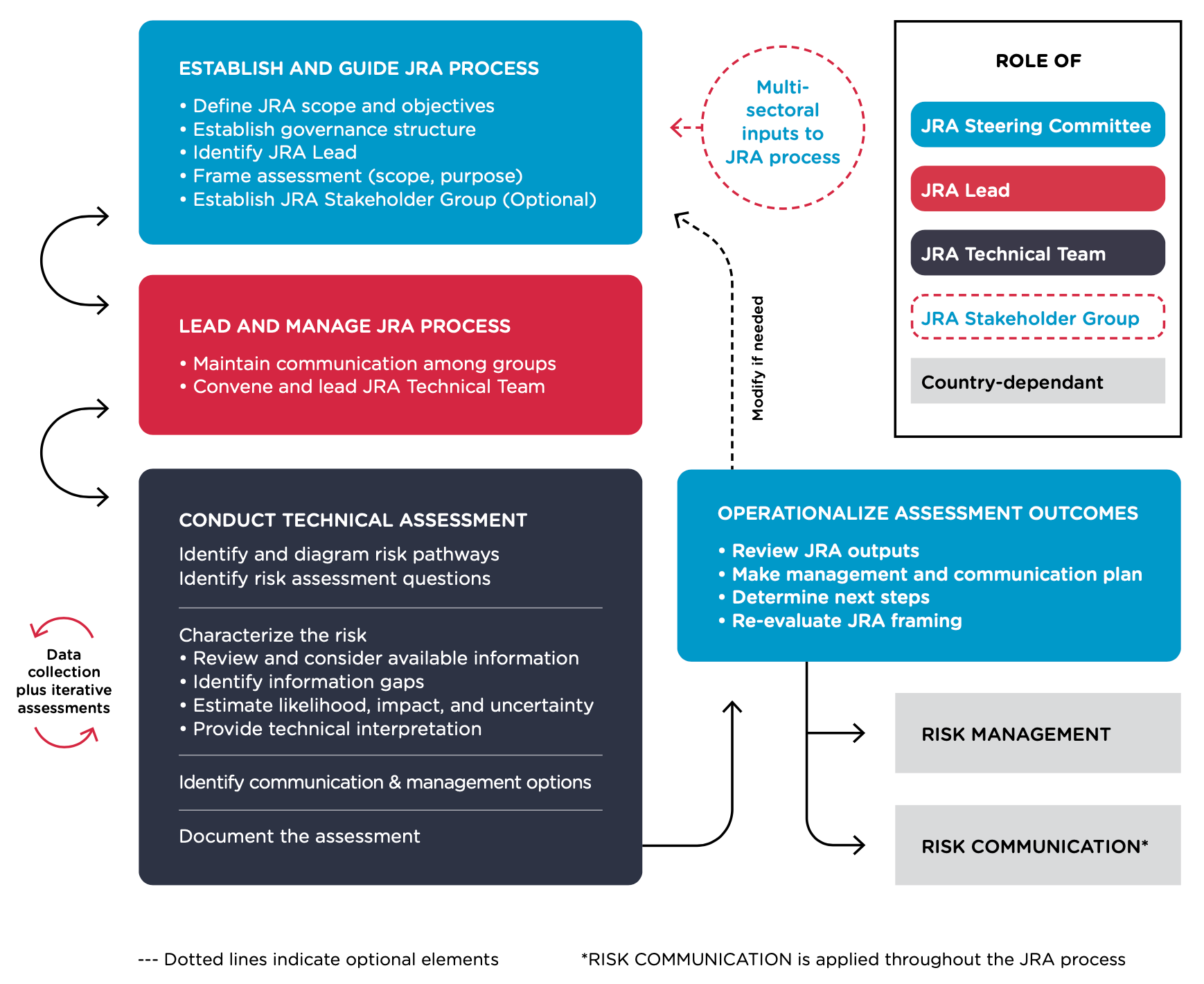 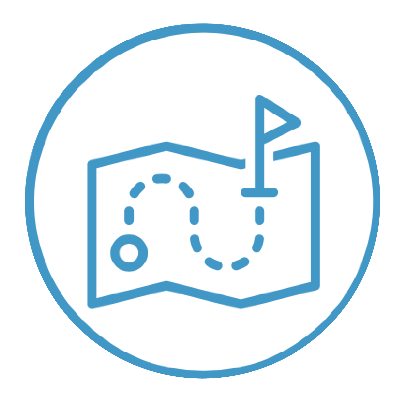 Roles & responsibilities
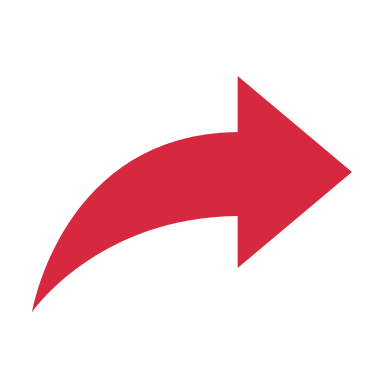 Module 2
4
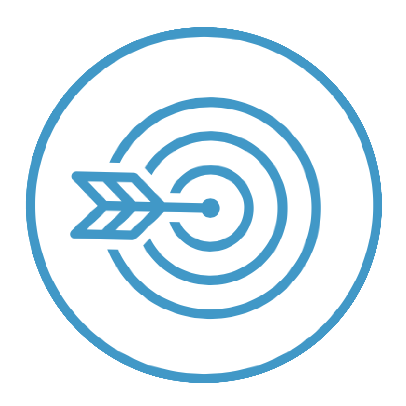 Why risk framing?
Risk framing guides the JRA technical process and formulation of risk assessment questions

Keeps focus on key concerns
Ensures RA results are practical and useful to support:
Event / threat management
Risk communication
Improves mutual understanding of stakeholder perspectives and needs
Note: Risk framing is performed by the JRA steering committee
5
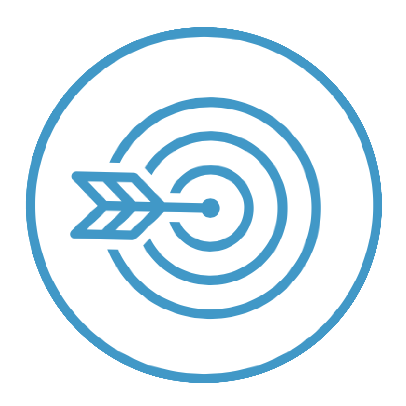 Step 5: Risk framing
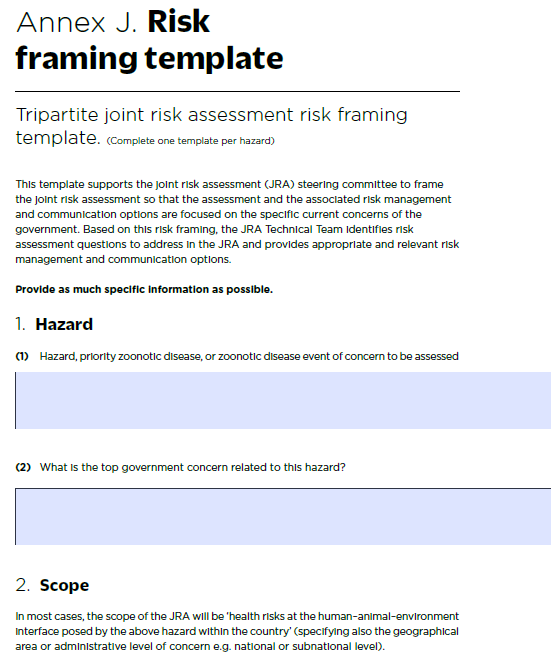 JRA OT, p. 26-27
5.1 Define the specific hazard
5.2 Define the scope
5.3 Agree on the purpose
Note: The JRA steering committee may need to modify risk framing iteratively based on discussions with the JRA technical team or stakeholder group
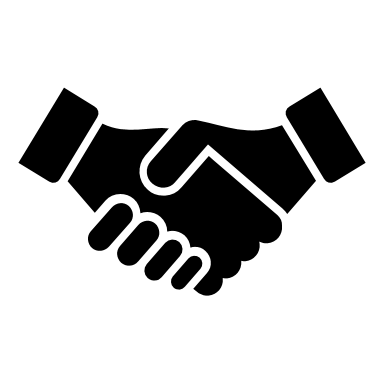 6
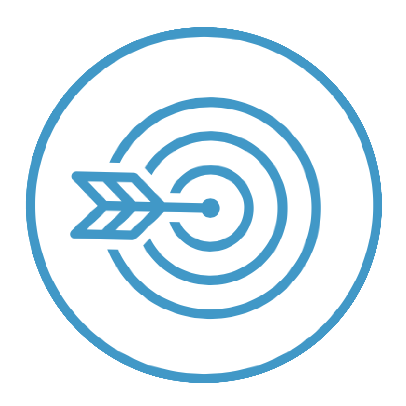 Define the specific hazard
Step 5.1, p. 26
A hazard is anything with the potential to cause adverse health effects
The hazard is usually known prior to the RA, but needs to be confirmed

Keep as narrow as possible to help focus discussion, examples include:
Influenza A (H7N9) virus
Avian influenza virus
Potentially zoonotic influenza viruses
7
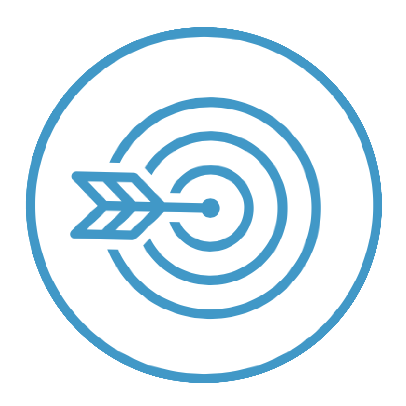 Define the scope
Step 5.2, p. 26
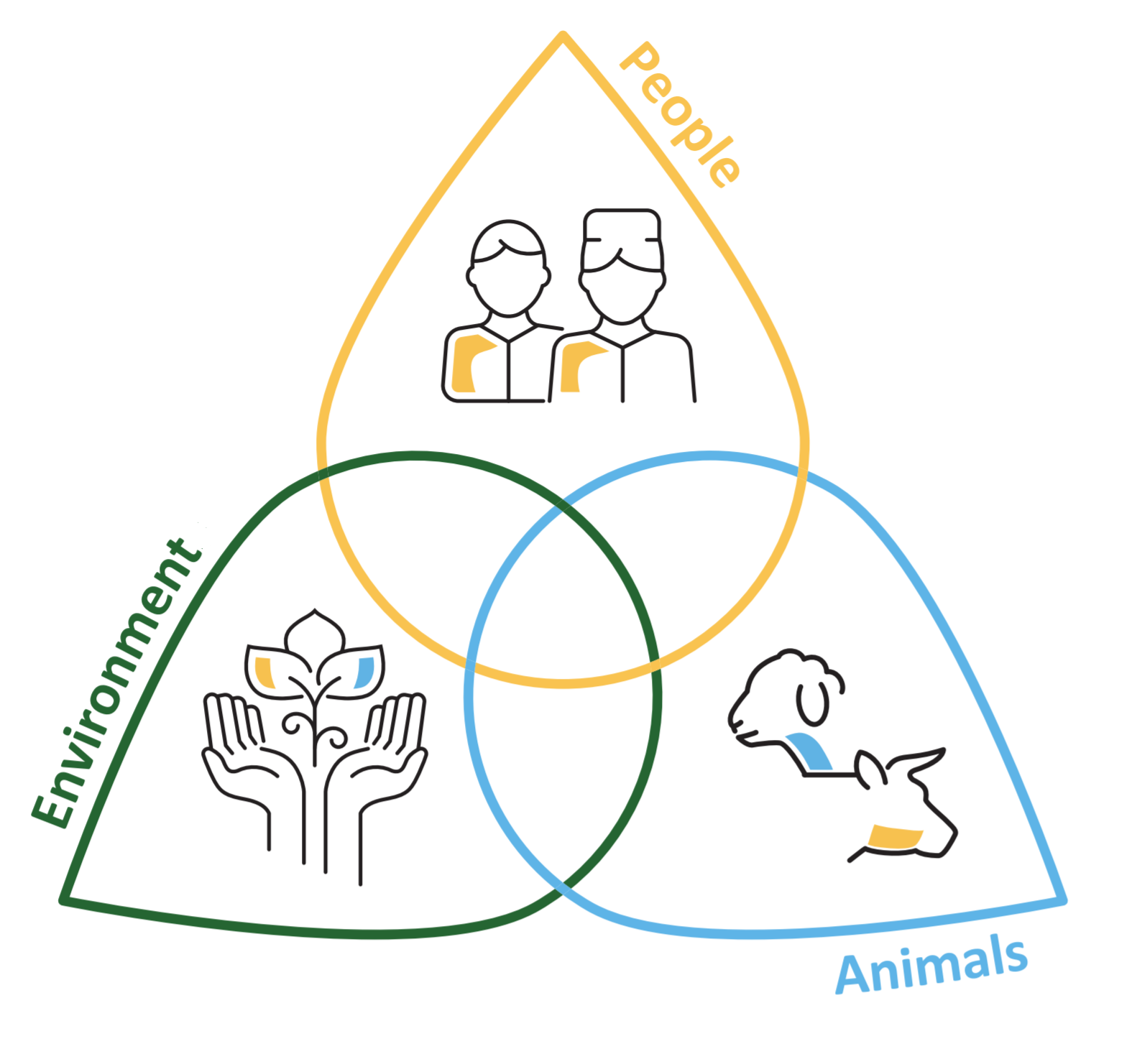 The scope is the epidemiological boundaries that need to be considered
Usually, an assessment of:

Health risks
At the human-animal-environment interface
Posed by the agreed upon hazard
Within the country / region
During a specified time period
Defined time and place
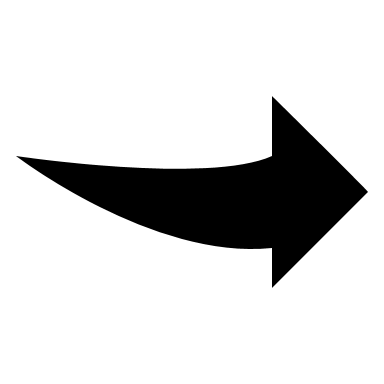 8
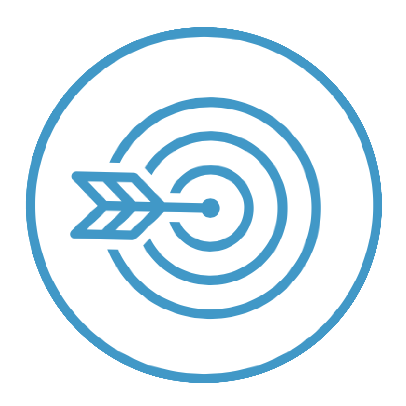 Including a wider scope
Step 5.2, p. 26
Consider concerns not at the interface only if they provide important information / data 
To support understanding of pathogen introduction / spread
To understand opportunities for human exposure (e.g. value chains)

Alternatively, address such concerns in a sector-specific RA prior to the JRA
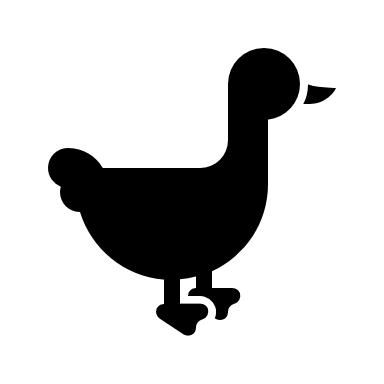 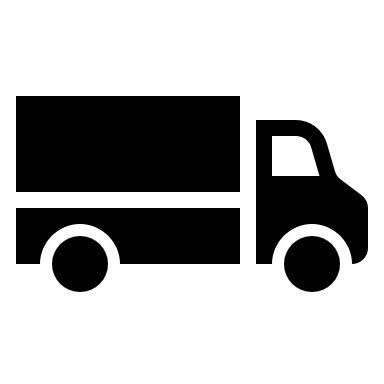 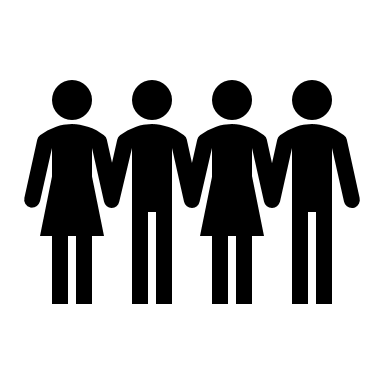 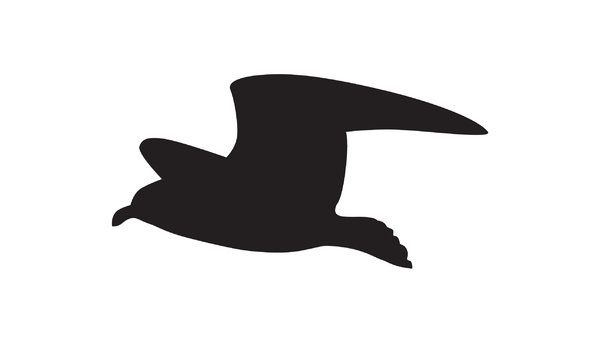 Products/ fomites
Humans
Wild Birds
Live bird trade
Note: Including a wider scope will be explained in more detail in module 3, step 6
9
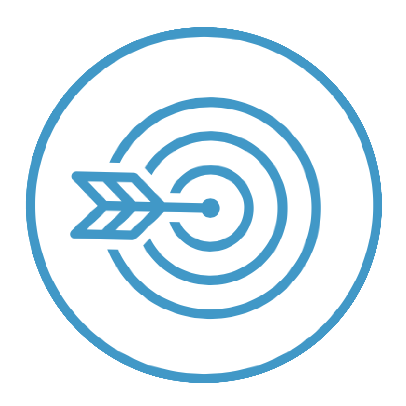 Agree on purpose and objectives
Step 5.3, p. 27
The purpose is the reason(s) for doing the assessment
In general:

The purpose of a JRA is to support risk mitigation efforts
The objective of a JRA is to provide a basis for management or communication decisions

However, countries may have more specific purposes and objectives they wish to emphasise:

These are discussed and agreed by the JRA steering committee 
These are then conveyed to the JRA technical team
10
Questions?
Thank you!
More information on the TZG project 

OIE webpage: www.oie.int/en/for-the-media/onehealth/controlling-health-risks/national-collaboration/ 
WHO webpage: www.who.int/initiatives/tripartite-zoonosis-guide 
FAO webpage: www.fao.org/animal-health/en/
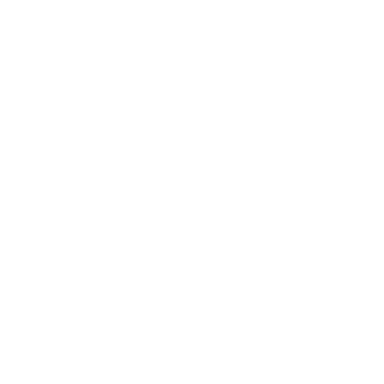 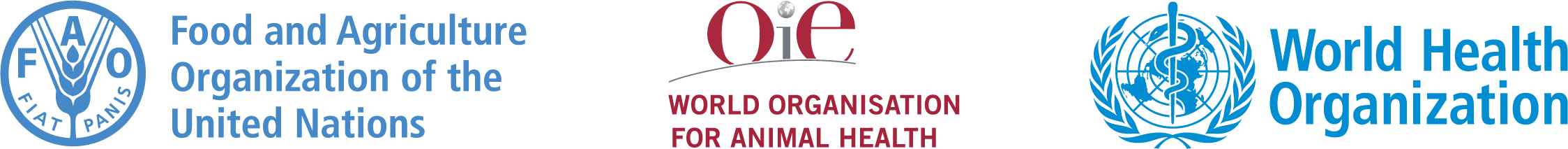